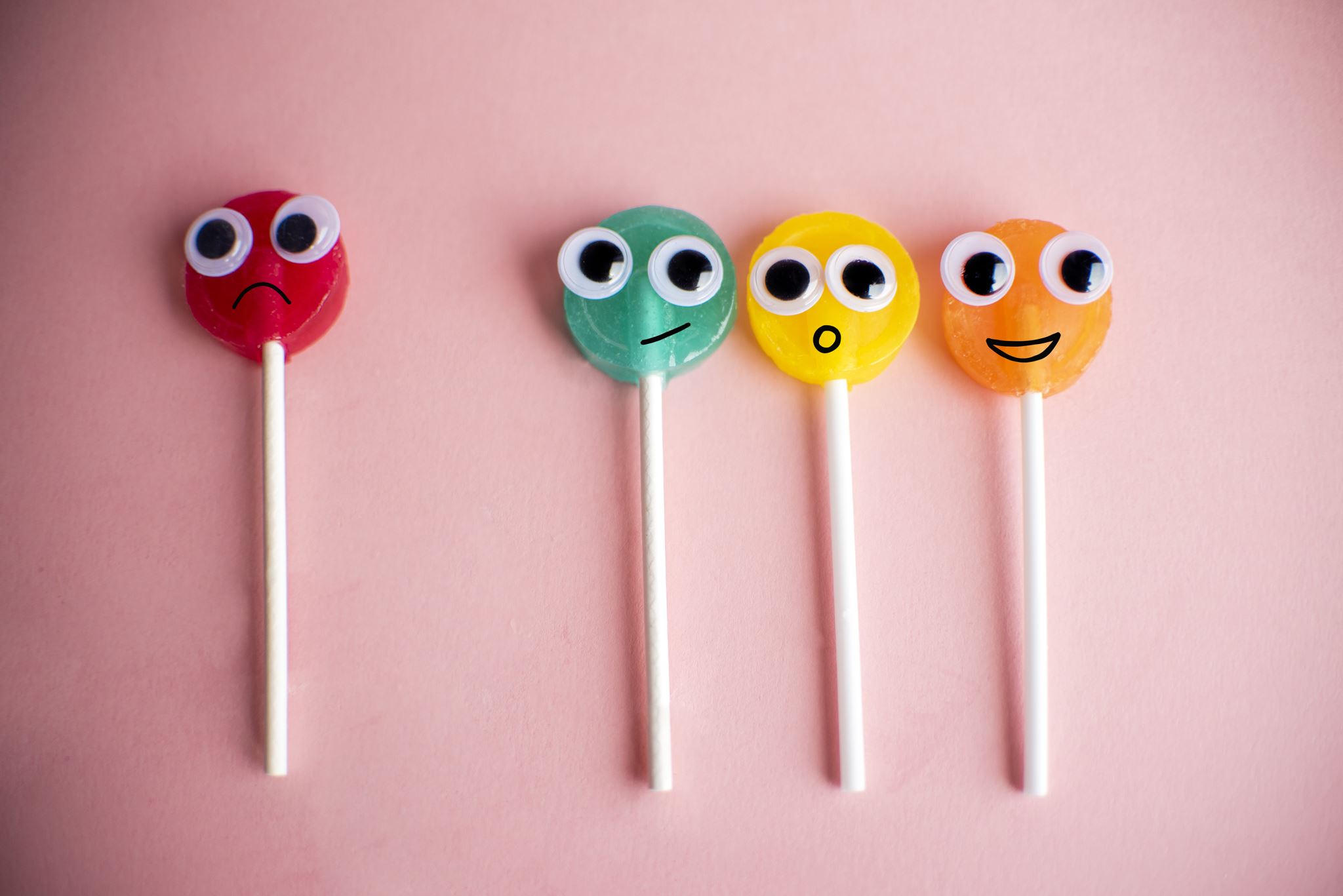 INSTRUCCIONES PARA REALIZAR LAS ACTIVIDADES
LEER Y ENTENDER QUÉ TENGO QUE HACER EN CADA ACTIVDAD.
SI TENGO ALGUNA DUDA O NO ENTIENDO LA ACTIVDAD PEDIR AYUDA.
REALIZAR LA ACTIVIDAD Y COMPROBAR SI LA TENGO BIEN.
ES OBLIGATORIO HACER HASTA LA ACTIVIDAD 3. !LO VAS A CONSEGUIR!
LA ACTIVIDAD 4 Y 5 SON DE AMPLIACIÓN ¿TE ATREVES A HACERLAS?
Paloma Alonso
Aula Sol   L.C.